L1: COM 1 SEC A
AUDIOVISUAL QUESTION PRACTICE
A POWERPOINT WITH PRACTICE QUESTIONS AND VIDEO
1
Wateraid advert
Media language 15 marks
Explore how media language helps to position audiences in this advertisement for Wateraid. [15]

You will be allowed one minute to read Question 1.The advertisement will be shown three times.
First viewing: watch the advertisement.Second viewing: watch the advertisement and make notes.You will then have five minutes to make further notesThird viewing: watch the advertisement and make final notes.Once the third viewing has finished, you should answer Question 1.
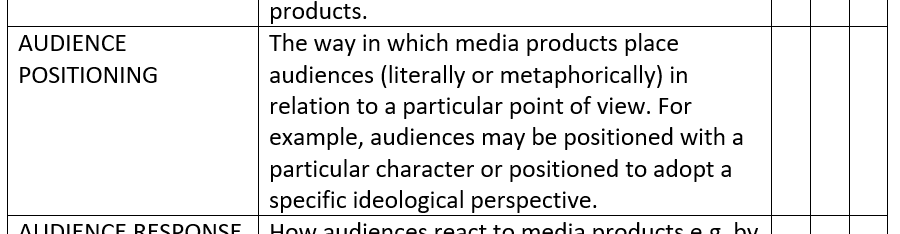 ‘through this use of a long-shot, audiences are positioned to feel…’
Media language 15 marks
Ed Sheeran Shape of You 2017
How do visual elements create meaning in this music video? [15]

You will be allowed one minute to read Question 1.The video will be shown three times.
First viewing: watch the advertisement.Second viewing: watch the advertisement and make notes.You will then have five minutes to make further notesThird viewing: watch the advertisement and make final notes.Once the third viewing has finished, you should answer Question 1.
Media representation 30 marks
Ed Sheeran Shape of You 2017
Compare the representations of gender in this music video by Ed Sheeran and ‘17 Going Under’ by Sam Fender [30]
Compare how the representations are constructed to convey ideas about gender
Consider the reasons for the similarities and differences
Consider how far the representations reflect differing contexts by making judgements and drawing conclusions. 

You will be allowed one minute to read Question 1.The video will be shown three times.
First viewing: watch the advertisement.Second viewing: watch the advertisement and make notes.You will then have five minutes to make further notesThird viewing: watch the advertisement and make final notes.Once the third viewing has finished, you should answer Question 1.